Template Provided By Genigraphics – 800.790.4001
Replace This Text With Your Title
REPLACE THIS BOX WITH YOUR ORGANIZATION’S
HIGH RESOLUTION LOGO
REPLACE THIS BOX WITH YOUR ORGANIZATION’S
HIGH RESOLUTION LOGO
John Smith, MD1; Jane Doe, PhD2; Frederick Jones, MD, PhD1,2
1University of Affiliation, 2Medical Center of Affiliation
Abstract
Methods and Materials
Click here to insert your Abstract text. Type it in or copy and paste from your Word document or other source.

This text box will automatically re-size to your text. To turn off that feature, right click inside this box and go to Format Shape, Text Box, Autofit, and select the “Do Not Autofit” radio button.

To change the font style of this text box: Click on the border once to highlight the entire text box, then select a different font or font size that suits you. This text is Calibri 30pt and is easily read up to 5 feet away on a 1m x 1m poster.

Zoom out to 100% to preview what this will look like on your printed poster.
Click here to insert your Methods and Materials text. Type it in or copy and paste from your Word document or other source.

This text box will automatically re-size to your text. To turn off that feature, right click inside this box and go to Format Shape, Text Box, Autofit, and select the “Do Not Autofit” radio button.

To change the font style of this text box: Click on the border once to highlight the entire text box, then select a different font or font size that suits you. This text is Calibri 30pt and is easily read up to 5 feet away on a 1m x 1m poster.

Zoom out to 100% to preview what this will look like on your printed poster.
Chart 1. Label in 26pt Calibri.
Introduction
Results
Discussion
Click here to insert your Results text. Type it in or copy and paste from your Word document or other source.

This text box will automatically re-size to your text. To turn off that feature, right click inside this box and go to Format Shape, Text Box, Autofit, and select the “Do Not Autofit” radio button.

To change the font style of this text box: Click on the border once to highlight the entire text box, then select a different font or font size that suits you. This text is Calibri 30pt and is easily read up to 5 feet away on a 1m x 1m poster.

Zoom out to 100% to preview what this will look like on your printed poster.

Speaking of Results, yours will look better if you remember to run a spell-check on your poster! After you’ve added your content click on Review, Spelling, or press F7.
Click here to insert your Discussion text. Type it in or copy and paste from your Word document or other source.

This text box will automatically re-size to your text. To turn off that feature, right click inside this box and go to Format Shape, Text Box, Autofit, and select the “Do Not Autofit” radio button.

To change the font style of this text box: Click on the border once to highlight the entire text box, then select a different font or font size that suits you. This text is Calibri 30pt and is easily read up to 5 feet away on a 1m x 1m poster.

Zoom out to 100% to preview what this will look like on your printed poster.
Conclusions
Click here to insert your Conclusions text. Type it in or copy and paste from your Word document or other source.

This text box will automatically re-size to your text. To turn off that feature, right click inside this box and go to Format Shape, Text Box, Autofit, and select the “Do Not Autofit” radio button.

To change the font style of this text box: Click on the border once to highlight the entire text box, then select a different font or font size that suits you. This text is Calibri 30pt and is easily read up to 5 feet away on a 1m x 1m poster.

Zoom out to 100% to preview what this will look like on your printed poster.
Table 1. Label in 26pt Calibri.
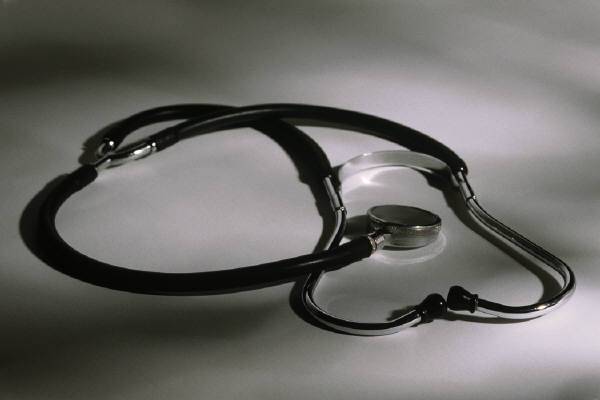 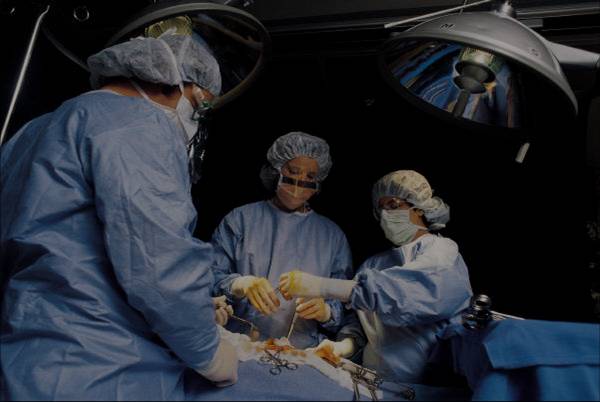 Figure 1. Label in 26pt Calibri.
Figure 2. Label in 26pt Calibri.
Contact
References
[name]
[organization]
[address]
[email]
[phone]